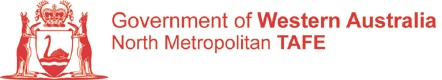 ELECTRICAL TRADES
Maximum Demand
Three Phase Domestic Installation
Introduction
Calculate the Maximum Demand of a single phase domestic installation using AS/NZS 3000:2007

Determine the cable size of the consumer main from the Maximum Demand with reference to WA Requirements and AS/NZS 3008.1.1
Three Phase Residential
Type of connection: Three phase underground supply
Type of installation: Cable is Three Core, orange sheathed, TPS V75, Stranded copper , installed in Heavy Duty Conduit at 500 mm below ground level.
Items to be installed:
32  X   lighting points,
18  X   single socket outlets
6    X   double socket outlets
2    X   15 amp socket outlet
1    X   5.4 kW, 3 Phase Instantaneous HWS
1    X   6 kW Wall Oven.
1    X   4.8 kW Hot Plates
1    X   1.2 kW Pool Pump
1    X   5 kW Tennis Court Lighting
1    X   3 kW, 3 Phase Reticulation Pump
1    X   3.4 kW, 3 Phase Air conditioner @ 6 A/ Phase
AS/NZS 3000:2007, Appendix C, Table C1, Column 2  Single Domestic
Determine electrical requirements with 
regards to Load Groups - Column 1
Load group A Lighting
A i   General lighting
1 to 20 points = 3 Amps
21 to 40 points = 2 Amps
ie  32 Lighting Points
Total current = 5 Amps
Load group A Lighting
A ( ii )   Outdoor lighting,	exceeding 1000 W, derating 75%
Rating    x De-rating factor (0.75) 
Voltage
5000 W    x 0.75  =
   230 V
16.3 Amps
Socket Outlets Load group B( i ) Not exceeding 10 Amps
Footnote h      Double outlets equal 2 points
18 Single Socket outlets               =   18 pts
 6 x 2 Double Socket Outlets        =   12 pts
                                                         ie  30 pts
Ie 15 outlets x 2
From table
1 to 20 pts     = 10 Amps x 2
		 =   20 Amps Total
Socket Outlets Load group B( ii ) one or more 15 Amps
10 amps irrespective of the number of points
ie 10 Amps
Load Group C
Ranges, Cooking Appliances and Laundry equipment.
 at 50% of connected load.
6 kW Wall Oven
6000 W x 0.5  =   13 Amps 
                     230 V
4.8 kW Hot Plates
4800 W x 0.5  =   10.43 Amps 
                     230 V	         =   10.4Amps
Load Group DFixed Space Heating or Air Conditioningat 75% of connected load
3.4 kW 3 Ф Air conditioner @ 6 A/ Ф
6 Amps x 0.75
4.5 Amps / Ф
Load Group E
Instantaneous Hot Water Systemat 33.3% of connected load.
5.4 kW Hot Water System
5400 W       x  .333  =   2.59Amps / Ф 
        √ 3 ( ie 1.73) x  400 V
ie  2.6 Amps / Ф
Pool Pump 1.2 kW
At  8 Amps per kW (1000 W / 230V x 0.70 x 0.8 = 7.68A) = 1.2 x 8 =  9.6 Amps
Therefore for the purpose of maximum demand it will be connected to the supply via a 10 or 15 Amp Socket Outlet, and will therefore not change the loading of Load Group B ( i ) or B ( ii )
3 kW 3 Phase Reticulation Pump
At (1000 W / 400V x 1.73 x 0.9 x 0.8) = 2 Amps per kW 
 = 2A x 3 =  6 Amps / Ф
Load Group L 100% for highest rated motor plus 50 % for the remainder.
WA Electrical Requirements
Section 12	
Special Requirements for Installations in WA
12.2	Consumer Mains
(a)	Single domestic installation where the minimum current carrying capacity shall be:
(i)	Single phase	63A per phase
(ii)	Multiphase		32 A per phase
WA Electrical Requirements
Section 5  
 Underground Supply
5.3  Types of Cables and Enclosures
Cables shall be installed in a heavy duty non metallic enclosure.
Enclosures shall comply with AS 2053 and be installed a minimum 500 mm below finished ground level.
AS 3008.1.1- 2009
Table 3 (4 )  
    Installation Methods for Cables Enclosed in Underground Pipes and Ducts
Item 4 One Three Core Cable

Table 13  & 14 - Columns 25 to 27
Table 15 - Columns 14 & 15
AS 3008.1.1- 2009
Cable is Three Core, orange sheathed, TPS V75, Stranded copper , installed in Heavy Duty Conduit at 500 mm below ground level. 
Table 13  - Current carrying Capacity of Three Core, Sheathed cables with or without earth core, armoured or un armoured, including neutral screened cables.
Column 25 Cu (Copper Cables) 

Maximum Demand is 39.6 Amps
Closest cable is 6 mm2  at 42 Amps.
Installation of Consumer Mains
ie  Maximum Demand  = 39.6 Amps
Cable 6 mm2  ( 42 Amps ) Four Core TPS 

installed in Heavy Duty Conduit 500 mm below

Finished Ground Level.
End of ShowThis has been a G I Luff  Production for the use of the Electrical Trades.